اصابات العظام
إصابات العظام1- كدمة العظام2- كسور العظام
كدمة العظم :الاعراض والعلاج
الم شديد عند مكان الإصابة
ورم نتيجة تمزق السمحاق
تغير لون الجلد
تحديد المفصل القريب
العلاج:RICE 
 التأكد من عدم وجود كسر عن طريق الاشعة
إعطاء بعض المسكنات
الكسر
تعريف : هو فقدان استمرارية العظم الطبيعية نتيجة شدة خارجية كالضغط او السحق او السحب الشديد او يكون نتيجة المرض مثل الهشاشة او السرطان
أنواع الكسور1-الكسر البسيط2-الكسر المضاعف
البسيط :هو كسر العظم بدون تعرض المحيط الخارجة الى تمزق  ( بدون بروزه خارج الجلد )
المضاعف :هو كسر العظم وبروزه خارج الجلد ويصاحب تمزق الانسجة المحيطة به من عضلات واعصاب وجلد.
اشكال الكسور1- المتفتت2-المنضغط3-العود الاخضر4- المندغم5- الطولي6- المائل7- الحلزوني8- المنشاري9- المستعرض
اعراض وعلامات الكسور
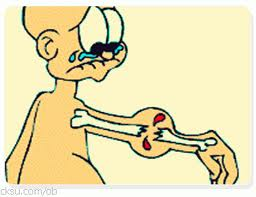 الإسعافات الأولية للكسور
عدم تحريك المنطقة المصابة
إيقاف النزف
تثبيت العظم المصاب بواسطة جبيرة وهي يمكن ان تكون من :
أعضاء الجسم
الاجسام الصلبة مثل الخشب او أي مادة صلبة
تلف الجبيرة بالشاش او القطن
تكون أطول من العظم المصاب
وأخيرا تدفئة المصاب والنقل للمستشفى
يتم نقل المصاب بكسر بالعمود الفقري بواسطة نقالة
علاج الكسور
رد الكسر بواسطة :
الرد المغلق بواسطة اليدين
الرد المفتوح بواسطة العملية الجراحية
التثبيت وهو منع تحريك العظم بواسطة :
التثبيت الخارجي بواسطة الجبس او الحافظات 
التثبيت الداخلي بواسطة البراغي او الصفائح المعدنية او القضبان
التأهيل والعلاج الطبيعي
كيفية التئام الكسر
تمزق الاوعية الدموية
حصول نزف ثم تخثر للدم
تكوين شعيرات دموية جديد
تكوين انسجة عظمية جديدة وهذه تكون من أسبوع الى أسبوعين
مرحلة التكلس الأولي
تكوين صفائح عظمية منتظمة وصلبة وتكون من 4-6 اسابيع
مضاعفات الكسورالمضاعفات الموضعيةالمضاعفات العامة
المضاعفات الموضعية
1-سوء الالتئام :رد الكسر بصورة غير سليمة ويؤدي الى تشوه منطقة الكسر . العلاج كسر العظم وإعادة رده مرة أخرى
2-تأخر الالتئام : السبب قلة الدم الواصلة الى منطقة الكسر نتيجة تمزق اوعية دموية كبيرة او التثبيت الخاطئ مما يؤدي الى حركة العظم المكسور او وجود فسحة بين الجزئي العظم او التهاب
3-عدم الالتئام : وجود انسجة بين طرفي العظم المكسور مما يمنع تكوين التكلس او التهاب
4-ضمور العضلات : التثبيت لفترات طويلة واهمال التأهيل اثناء التثبيت
5-تيبس المفاصل :عدم القدرة على أداء الحركة الطبيعية وقلة المدى الحركي ROM
6-تهتك الانسجة المحيطة بالكسر : وخاصة بالكسور المضاعفة وتشمل :
تهتك الجلد وتشققه
تمزق العضلات
قطع الاعصاب
قطع الشرايين والاوردة
إصابة الاحشاء الداخلية مثل الرئتين 
7-تشوه مكان الإصابة
8-التكلس الاصابي : ويحدث نتيجة الإصابة في العضلات المجاورة حيث تتكلس الالياف العضلية
المضاعفات العامة للكسور
1- الصدمة الجراحية والعصبية :نتيجة الألم الشديد او فقدان كمية كبيرة من الدم
2-الجلطة الدموية : حدوث انسداد بالشرايين القريبة من الكسر تؤدى الى موت الجزء التي تزوده هذه الشرايين
3-الجلطة الدهنية : نتيجة وجود كمية من الحبيبات الدهنية في نقي العظم مما تؤدي الى حدوث هذه الجلطة
4-قروح الفراش : تحدث نتيجة رقود الفرد المصاب لفترات طويلة على الفراش مما يؤدي الى قلة الدم الواصل الى الجلد وخاصة في مناطق البروزات العظمية